Mokykla - tai tarsi duonos kepykla. 
                   Tešlą užminko tėvai. Nuo jų priklauso, 
                   juoda ar balta bus duona, skani ar ne? 
                   Todėl, jei tėvai laukia iš mūsų ragaišių, 
                   tegul nepamiršta šio to į tešlą įberti... 
                   Na - o mokyklos misija, gerai tą tešlą iškepti,neprideginti. 
                   Tai nelengvas darbas. Juk jei ji bloga, 
                   tai ir kepėjo meistriškumas nepadės. 
                   Duona bus neskani ir sukritusi. 
                   Iškepti skanią ir skalsią duoną - didelis menas. 
                                                /Just. Marcinkevičius/
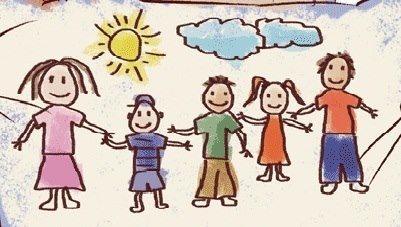 Mokymosi rezultatai
Lietuvių kalba
Lietuvių kalbos testų rezultatai
Skaitau, rašau, pagalbos neprašau
Diktantų rezultatai
Skaitymo suvokimo testų rezultatai
Matematika
Matematikos testų rezultatai
Anglų kalba